QUEUES
Array and SLL Based Approach
Stacks(cont.)
Pop operation should not be applied to the empty stack
Before applying pop operation to the stack ensure that the stack is not empty(us isEmpty() operation prior to pop operation)
Notes on Array Implementation
As we shall see there are several ways to implement stack in C. The most popular solution which is using array is the simplest of these.
The only potential hazard with array implementation is that we need to declare an array size ahead of time.
Although array can not be stack, it can be home of stack. 
Array can be declared for the maximum size of the stack. Also another field is needed that, at each point during the operations on stack, keeps track of the current position.
Simple Algorithm uses stack
Make an empty stack, Read characters until end of file(or end of string). If the character is an open anything(“{“,”(“,”[“) push it onto stack. If it s a close anything, then 
If the stack is empty report an error (unbalanced)
Otherwise, pop the stack. If the symbol popped is not the corresponding opening symbol, then report an error.
At the end of string or file, if the stack is not empty report an error
Example
Assume imput string contains “(()}”
First characters is ( then push character to stack
Read next characters it is again ( then push character to stack
Read next characters it is ) then since stack is not empty pop item from the stack and check if item
(
(
Example
Assume imput string contains “(()}”
First characters is ( then push character to stack
Read next characters it is again ( then push character to stack
Read next characters it is ) then since stack is not empty pop item from the stack and check if item pop  and check
(
(
Since corresponding closing symbol is popped
Continue operation without error mesage
Example
Assume imput string contains “(()}”
First characters is ( then push character to stack
Read next characters it is again ( then push character to stack
Read next characters it is ) then since stack is not empty pop item from the stack and check if item
Read next characters, which is }. Since it is close anything 
Pop is performed.
(
Example
Assume imput string contains “(()}”
First characters is ( then push character to stack
Read next characters it is again ( then push character to stack
Read next characters it is ) then since stack is not empty pop item from the stack and check if item
Read next characters, which is }. Since it is close anything 
Pop is performed.
Since ( is not corresponding open symbol for } report 
An error and terminate the application.
(
Homework
Write a program to read postfix expression (assume the postfix expression entered is valid) and display fully parenthesized infix version of the expression.  (assume only single digit number are allowed)
Ex:
13+4*85/-
The fully parenthesized infix version of the expression above is:
( ( ( 1+3 ) *4 ) -  ( 8/5 ) )
the following are the prototypes of functions you should develop;
void readPostfix(char []);
void dispFully(char []);
Queue concepts
A queue is a first-in-first-out sequence of elements. Elements can added only at one end (the rear of the queue) and removed only at the other end (the front of the queue).
The size (or length) of a queue is the number of elements it contains.
BUS STOP
Example: bus queue
Consider a queue of persons at a bus-stop:
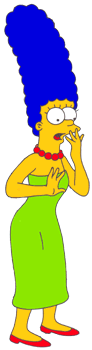 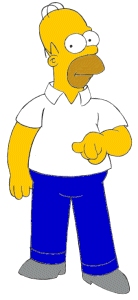 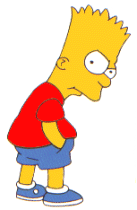 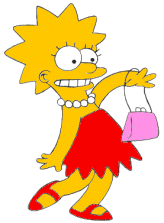 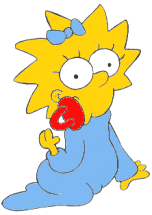 Queue applications
Print server
Uses a queue of print jobs.
Operating system
Disk driver uses a queue of disk input/output requests.
Scheduler uses a queue of processes awaiting a slice of processor time.
Example: demerging (1)
Consider a file of person records, each of which contains a person’s name, gender, birth-date, etc. The records are sorted by birth-date. We are required to rearrange the records such that females precede males but they remain sorted by birth-date within each gender group.
Bad idea: use a sorting algorithm. Time complexity is O(n log n) at best.
Good idea: use a demerging algorithm. Time complexity is O(n).
Example: demerging (2)
Demerging algorithm:
	To copy a file of person records from input to output, rearranged such that females precede males but their order is otherwise unchanged:
	1.	Make queues females and males empty.2.	For each person p in input, repeat:	2.1.	If p is female, add p at the rear of females (enqueue operation).	2.2.	If p is male, add p at the rear of males (enqueue operation).3.	While females is not empty, repeat:	3.1.	Remove a person f from the front of females. (dequeue)	3.2.	Write f to output.4.	While males is not empty, repeat:	4.1.	Remove a person m from the front of males. (dequeue)	4.2.	Write m to output.5.	Terminate.
Queue ADT: requirements
Requirements:
It must be possible to make a queue empty.
It must be possible to test whether a queue is empty.
It must be possible to obtain the size of a queue.
It must be possible to add an element at the rear of a queue. (enqueue)
It must be possible to remove the front element from a queue. (dequeue)
It must be possible to access the front element in a queue without removing it.
Queue ADT: contract (1)
Possible contract for homogeneous queues (expressed as a Java generic interface):
	public interface Queue<E> {
		// Each Queue<E> object is a homogeneous queue 	// whose elements are of type E.
		/////////////// Accessors ///////////////
		public boolean isEmpty ();	// Return true if and only if this queue is empty.
		public int size ();	// Return this queue’s size.
		public E dequeue ();	// remove Return the element at the front of this queue.
Queue ADT: contract (2)
Possible contract (continued):
		////////////// Transformers //////////////
		public void clear ();	// Make this queue empty.
		public void enqueue (E it);	// Add it as the rear element of this queue.
	}
QUEUE
A queue is simply a waiting line that grows by adding elements to its end and shrinks by removing elements from the front. Compared to stack, it reflects the more commonly used in real-world, namely, “first come, first served”. Waiting lines in supermarkets, banks, food counters are common examples.
A formal definition of queue would be a list from which items may be deleted at one end (front) and into which items may be inserted at the other end (rear). It is also referred to as a first-in-first-out (FIFO) data structure.
Queues are good whenever we have to wait in line
Queues are “fair”
Queues have many applications in computer systems:
jobs in a single processor computer
print spooling
information packets in computer networks.
The first element inserted into a queue is the first element to be removed.
For this reason queue is called first in first out (FIFO).
delete
Rear
Front
insert
QUEUE
Primitive operations
enqueue(q, x):inserts item x at the rear of the queue q
x = dequeue(q):removes the front element from q and returns its value.
isEmpty(q) : Check to see if the queue is empty.
isFull(q) : checks to see if there is space to insert more items in the queue.
Rear
Enqueue Operation
Insert 8
8
Front
Rear
Enqueue Operation
Insert 10
Insert 860
Insert -60
Insert 8
10
860
-60
Front
8
Rear
Enqueue Operation
Insert 10
Insert 860
Insert -60
Insert 8
10
-60
Front
860
8
Rear
Enqueue Operation
Insert 10
Insert 860
Insert -60
Insert 8
10
Front
-60
860
8
Rear
Enqueue Operation
Insert 10
Insert 860
Insert -60
Insert 8
Front
10
-60
860
8
Front
Rear
Insert 10
Insert 860
Insert -60
Insert 8
10
-60
860
8
Dequeue Operation
Front
Rear
Insert 10
Insert 860
Insert -60
Insert 8
10
-60
860
8
Dequeue Operation
Front
Rear
Insert 10
Insert 860
Insert -60
Insert 8
10
-60
860
8
Dequeue Operation
Front
Rear
Insert 10
Insert 860
Insert -60
Insert 8
10
-60
860
8
Dequeue Operation
Front
Rear
Insert 10
Insert 860
Insert -60
Insert 8
10
-60
860
8
Dequeue Operation
Example
Consider the following sequence of operations being performed ona queue “q”which stores integers:
enqueue(q, 9);
enqueue(q, 10);
enqueue(q, 50);
x = dequeue(q);
Print(x)
enqueue(q, 20);
enqueue(q, -40);
x = dequeue(q);
Print(x)
enqueue(q, 40);
x = dequeue(q);
Print(x)
enqueue(q, 30);
Example
Consider the following sequence of operations being performed ona queue “q”which stores integers:
enqueue(q, 9);
enqueue(q, 10);
enqueue(q, 50);
x = dequeue(q);
Print(x)
enqueue(q, 20);
enqueue(q, -40);
x = dequeue(q);
Print(x)
enqueue(q, 40);
x = dequeue(q);
Print(x)
enqueue(q, 30);
Example
Consider the following sequence of operations being performed ona queue “q”which stores integers:
enqueue(q, 9);
enqueue(q, 10);
enqueue(q, 50);
x = dequeue(q);
Print(x)
enqueue(q, 20);
enqueue(q, -40);
x = dequeue(q);
Print(x)
enqueue(q, 40);
x = dequeue(q);
Print(x)
enqueue(q, 30);
9
Front
Rear
Rear
Example
Consider the following sequence of operations being performed ona queue “q”which stores integers:
enqueue(q, 9);
enqueue(q, 10);
enqueue(q, 50);
x = dequeue(q);
Print(x)
enqueue(q, 20);
enqueue(q, -40);
x = dequeue(q);
Print(x)
enqueue(q, 40);
x = dequeue(q);
Print(x)
enqueue(q, 30);
9
10
Front
Rear
Example
Consider the following sequence of operations being performed ona queue “q”which stores integers:
enqueue(q, 9);
enqueue(q, 10);
enqueue(q, 50);
x = dequeue(q);
Print(x)
enqueue(q, 20);
enqueue(q, -40);
x = dequeue(q);
Print(x)
enqueue(q, 40);
x = dequeue(q);
Print(x)
enqueue(q, 30);
9
10
50
Front
Front
Rear
Example
Consider the following sequence of operations being performed ona queue “q”which stores integers:
enqueue(q, 9);
enqueue(q, 10);
enqueue(q, 50);
x = dequeue(q);
Print(x)
enqueue(q, 20);
enqueue(q, -40);
x = dequeue(q);
Print(x)
enqueue(q, 40);
x = dequeue(q);
Print(x)
enqueue(q, 30);
10
50
9
Output
Front
Rear
Example
Consider the following sequence of operations being performed ona queue “q”which stores integers:
enqueue(q, 9);
enqueue(q, 10);
enqueue(q, 50);
x = dequeue(q);
Print(x)
enqueue(q, 20);
enqueue(q, -40);
x = dequeue(q);
Print(x)
enqueue(q, 40);
x = dequeue(q);
Print(x)
enqueue(q, 30);
10
50
20
Output
9
Front
Rear
Example
Consider the following sequence of operations being performed ona queue “q”which stores integers:
enqueue(q, 9);
enqueue(q, 10);
enqueue(q, 50);
x = dequeue(q);
Print(x)
enqueue(q, 20);
enqueue(q, -40);
x = dequeue(q);
Print(x)
enqueue(q, 40);
x = dequeue(q);
Print(x)
enqueue(q, 30);
10
50
20
-40
Output
9
Front
Rear
Example
Consider the following sequence of operations being performed ona queue “q”which stores integers:
enqueue(q, 9);
enqueue(q, 10);
enqueue(q, 50);
x = dequeue(q);
Print(x)
enqueue(q, 20);
enqueue(q, -40);
x = dequeue(q);
Print(x)
enqueue(q, 40);
x = dequeue(q);
Print(x)
enqueue(q, 30);
50
20
-40
10
Output
9
Front
Rear
Example
Consider the following sequence of operations being performed ona queue “q”which stores integers:
enqueue(q, 9);
enqueue(q, 10);
enqueue(q, 50);
x = dequeue(q);
Print(x)
enqueue(q, 20);
enqueue(q, -40);
x = dequeue(q);
Print(x)
enqueue(q, 40);
x = dequeue(q);
Print(x)
enqueue(q, 30);
50
20
-40
40
Output
9
10
Front
Rear
Example
Consider the following sequence of operations being performed ona queue “q”which stores integers:
enqueue(q, 9);
enqueue(q, 10);
enqueue(q, 50);
x = dequeue(q);
Print(x)
enqueue(q, 20);
enqueue(q, -40);
x = dequeue(q);
Print(x)
enqueue(q, 40);
x = dequeue(q);
Print(x)
enqueue(q, 30);
20
-40
40
50
Output
9
10
Front
Rear
Example
Consider the following sequence of operations being performed ona queue “q”which stores integers:
enqueue(q, 9);
enqueue(q, 10);
enqueue(q, 50);
x = dequeue(q);
Print(x)
enqueue(q, 20);
enqueue(q, -40);
x = dequeue(q);
Print(x)
enqueue(q, 40);
x = dequeue(q);
Print(x)
enqueue(q, 30);
20
-40
40
30
Output
9
10
50
Array Implementation of Queues
Array Implementation of Queues
The array to implement the queue would need two variables (indices) called front and rear to point to the first and the last elements of the queue. 
Initially:
rear = -1;
front = 0; 
For each enqueue operation rear is incremented by one, and for each dequeue operation , front is incremented by one.
While the enqueue and dequeue operations are easy to implement, there is a big disadvantage in this set up. The size of the array needs to be huge, as the number of slots would go on increasing as long as there are items to be added to the list (irrespective of how many items are deleted, as these two are independent operations.)
0
1
2
3
4
5
6
7
8
9
10
11
12
13
14
15
10
50
13
5
-8
14
Front
Rear
Implementation
Initially q.rear is set to -1, and q.front is set to 0. The queue is empty whenever q.rear<q.front. The number of elements in the queue at any time is equal to the value of q.rear-q.front+1
Insert operation involves testing for overflow, which occurs when the entire array is occupied by items of the queue and attempt to made to insert yet another element into the queue.
Queue:
0
front:
addr of Queue
-1
rear:
entry:
.
.
.
45
Linear Implementation (array based)
0
1
2
3
4
5
6
7
Rear
Front
Enqueue
0
1
2
3
4
5
6
7
Front
Rear
Enqueue
0
1
2
3
4
5
6
7
Front
Rear
Deque
0
1
2
3
4
5
6
7
Front
Rear
This comes off the queue
Deque
0
1
2
3
4
5
6
7
Rear
Front
This comes off the queue
Deque
0
1
2
3
4
5
6
7
Front
Rear
Enqueue
0
1
2
3
4
5
6
7
Front
Rear
NO ROOM  
   HERE
Enqueue
0
1
2
3
4
5
6
7
Front
Rear
ROOM   HERE
Discussion
It is possible to reach the absurd situation where the queue is empty, yet no new element can be inserted. 
Solution is to view the array that holds the queue as a circle rather than straight line.
That is imagine the first element of the array(postion 0) as immediately following the last element. 
This implies that even if the last element is occupied, a new value can be inserted behind it in the first element of the array as long as the first element is empty
Circular(array) Implementation
0  1  2   3  4  5   6   7
0
7
6
1
5
2
4
3
Example
Consider the following example and assume queue size is 5
E
q.rear=4
4

3

2

1

0
Although the array is not full its last element is occupied
D
C
q.front=2
Example(cont.)
If item F is now inserted into queue it can be placed in position 0 of the array
E
D
C
q.front=2
F
q.rear=0
Unfortunately it is difficult under current representation to determine when the queue is empty. The conditionrear<front is no longer valid as a test for the empty queue
One way of solving this problem is to establish the convention that the value of q.front is preceding the first element of the queue rather than the index of the first element. 
Thus q.rear is the index of the last element of the queue, the condition q.front==q.rear implies that the queue is empty
Excercises
Transform each of following expressions to postfix(A+B)*(C-D)^E*F(A+B)*(C^(D-E)+F)-GA+(((B-C)*(D-E)+F)/G)^(H-J)
Transform each of the following postfix expression into infixAB+C-ABC+-AB-C+DEF-+^ABCDE-+^EF*-
Implement stack in C in which each item on the stack is pair of integers( i.e. x and y coordinates of otto robot).
Design a method for keeping two stacks within a single linear array so that neither stack overflows until all of memory is used and an entire stack is never shifted to different locations within the array. Write C routines puhs1 push2 pop1 pop2 to manipulate stacks
Queues
Circular Implementation of Queues
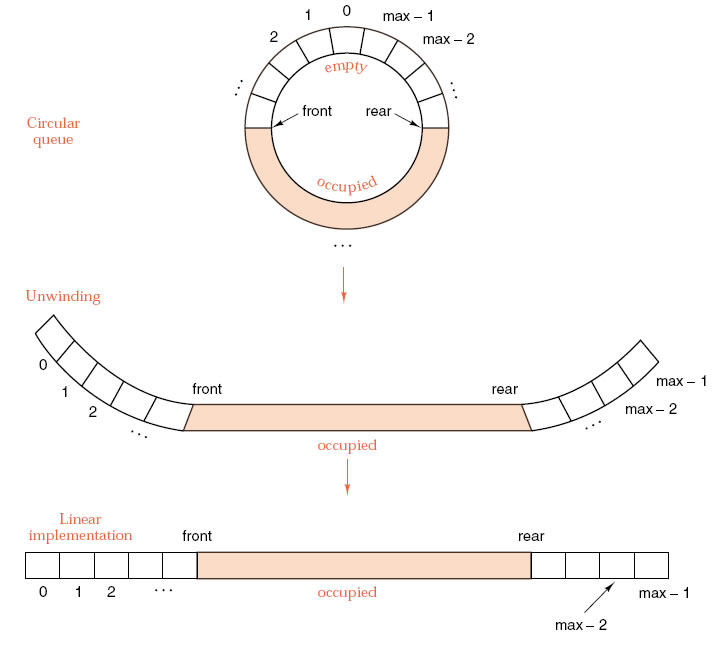 Circular arrays
Equivalent methods to increment an index i in a circular array:
i = ((i C 1) == max) ? 0 : (i C 1);
if ((i C 1) == max) i = 0; else i = i C 1;
i = (i C 1)%max;
Boundary Conditions
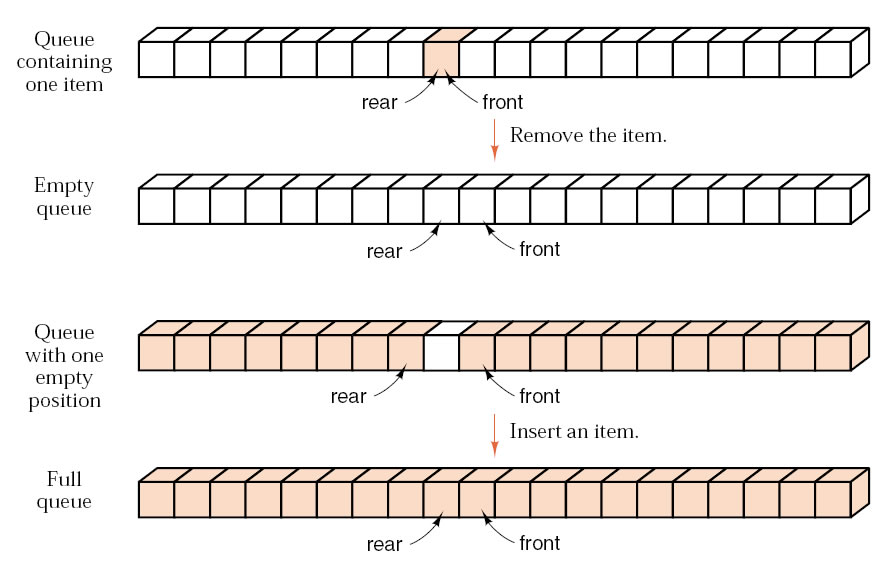 Implementations of Queues
The physical model: a linear array with the front always in the first position and all entries moved up the array whenever the front is deleted.
A linear array with two indices always increasing.
A circular array with front and rear indices and one position left vacant.
A circular array with front and rear indices and a Boolean flag to indicate fullness (or emptiness).
A circular array with front and rear indices and an integer counter of entries.
A circular array with front and rear indices taking special values to indicate emptiness.
Remember
For each enqueue operation rear is incremented by one, and for each dequeue operation , front is incremented by one.

While the enqueue and dequeue operations are easy to implement, there is a big disadvantage in this set up. The size of the array needs to be huge, as the number of slots would go on increasing as long as there are items to be added to the list (irrespective of how many items are deleted, as these two are independent operations.)
Example
To illustrate the use of circular array, let us take an example of a Queue with 7 slots, i.e. size is 7. The indices front and rear can take on values from 0 to (size –1) corresponding to elements present in the queue.
Initially there are no elements, so let us keep both front and rear equal to –1 (rear=front=  –1  )
Now let us study the effect of following operations and see how front and rear indices are changed.

Enqueue 20
Since rear = -1, element 20 will be stored in slot 0.
20
rear
front
Front
-1
0
Rear
Since circular array is used the condition rear<fron is no longer valid as a test for empty queue.
Example cont.
Enqueue 15

Note this operation does not affect the index front, which remains at 0. There are two elements in the queue, so the last element added moves value of index rear to 1.
20
15
rear
front
Front
-1
1
Rear
Enqueue 6 
Enqueue 11

Check if there is still space in the queue. If rear is not yet equal to size –1 , slots are still available in the queue. So increment rear and put the new element there. This will take rear to 3.
20
15
6
11
rear
front
Front
-1
3
Rear
At this point we ask the Queue to remove an element. 
x =Dequeue
It is going to remove the element being pointed by front when incremented,(before performing delete don’t forget to check emptyness of queue) which is 20. This means the element at front is now 15 located at position 1.
15
6
11
rear
front
Front
0
3
Rear
Now we perform 
Enqueue 9
Enqueue 7
15
6
11
9
7
rear
front
Front
0
5
Rear
x =Dequeue
x =Dequeue
This will cause 15 and 6 be removed from the queue, and the index front to move to 2, as 11 is the element currently in front.
11
9
7
rear
front
Front
2
5
Rear
Enqueue 4

What will happen now? There are no slots after 7, but part of the queue is still empty. So the new element can be put in the first position, which gives us the rule

if rear = size –1 then put the element in slot 0 and assign rear = 0.”
4
11
9
7
rear
front
Front
2
0
Rear
Enqueue 6
The picture at this stage looks like this

Value of front precedes the first element of the queue rather than the index of the first element itself. Thus the condition front==rear implies that queue is empty and
front==rear+1 implies queue is full
What is the disadvantage of this approach?
Further insertions should be rejected since queue is full
4
6
11
9
7
rear
front
Front
2
1
Rear
front
element
element
element
Invariant:
rear
size
Empty queue:
front
rear
0
size
front
Homer
Marge
Maggie
Lisa
Illustration:
rear
size
4
Implementation of queues using SLLs (1)
Represent an (unbounded) queue by:
an SLL, whose header contains links to the first node (front) and last node (rear).
a variable size (optional).